Неделя профилактики экстремизма «Единство многообразия»среди обучающихся образовательных организаций
МБУ Комитет по образованиюМО «Заларинский район».
МБОУ Солерудниковская гимназия
Классные часы «Я гражданин России»
1-4 классы «Волшебные слова»
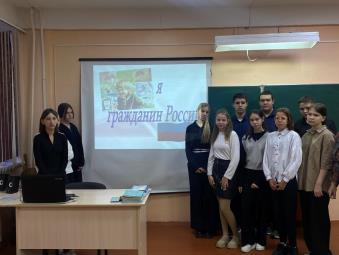 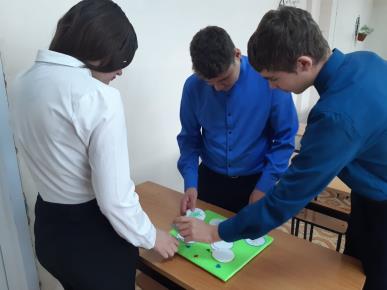 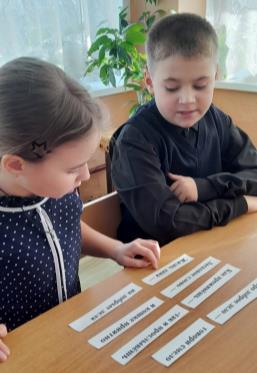 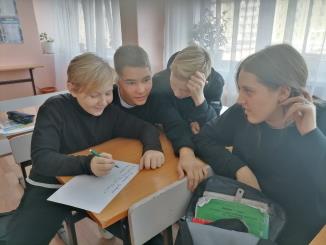 МБОУ Бабагайская СОШ
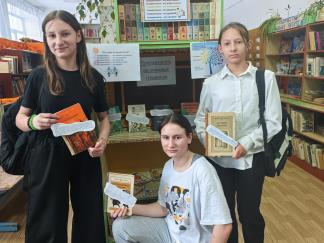 5-6 классы
 классный час
 «Вместе мы сила!»
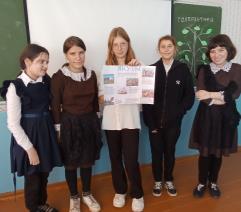 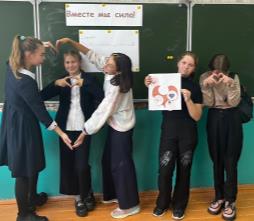 Тематические выставки художественной, периодической литературы на тему «Толерантность на книжных страницах»
5- 7 классы
интерактивный веб-квест «Планета толерантности»
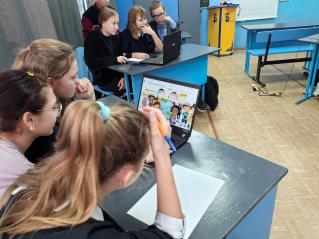 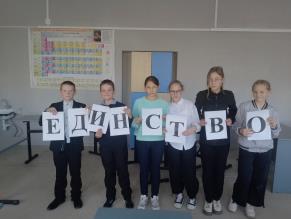 5-8 классы
 квест – игра
 «Когда мы едины – мы непобедимы!»
МБОУ Заларинская сош №2
Оформление информационного стенда о проведении                          профнедели   
«Единство многообразия»
Конкурс плакатов
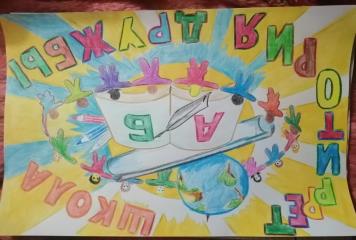 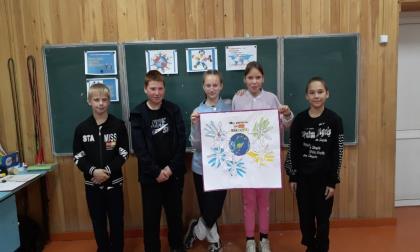 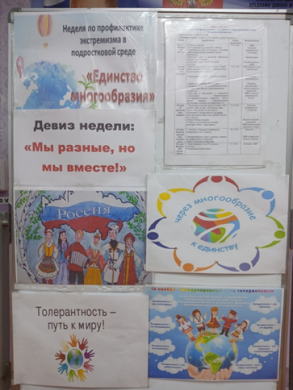 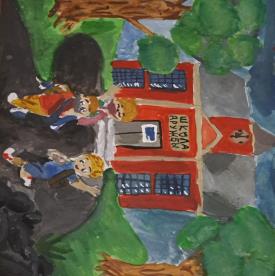 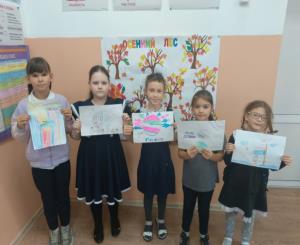 Конкурс рисунков «Школа – территория дружбы»